ระบบงบประมาณ
ขององค์กรปกครองส่วนท้องถิ่น
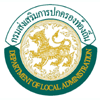 โกมินทร์  อินรัสพงศ์
อปท. ต้องใช้แผนพัฒนาสามปีเป็นกรอบแนวทางในการจัดทำงบประมาณรายจ่าย
               ตามระเบียบ มท. ว่าด้วยการจัดทำแผนพัฒนาของ อปท. พ.ศ. 2548 ข้อ 25                       และระเบียบ มท. ว่าด้วยวิธีการงบประมาณของ อปท. พ.ศ. 2541  และแก้ไขเพิ่มเติม (ฉบับที่ 2) พ.ศ. 2543 ข้อ 22
การตั้งงบประมาณ
ให้กระทำตามที่มีกฎหมาย ระเบียบ หรือ     หนังสือสั่งการกระทรวงมหาดไทยกำหนด
ตามระเบียบกระทรวงมหาดไทยว่าด้วยวิธีการงบประมาณขององค์กรปกครอง    ส่วนท้องถิ่น พ.ศ. 2541  แก้ไขเพิ่มเติมถึง (ฉบับที่ 3) พ.ศ. 2543  ข้อ 16
การตั้งงบประมาณหมวดเงินอุดหนุน
ของ อปท. ให้แก่หน่วยงานอื่น

ตามระเบียบกระทรวงมหาดไทยว่าด้วยเงินอุดหนุน
ขององค์กรปกครองส่วนท้องถิ่น พ.ศ. 2559
หน่วยงานที่สามารถขอรับเงินอุดหนุนจาก อปท.
      
                    1)    อปท. ด้วยกันเอง
                    2)    ส่วนราชการ
                    3)    รัฐวิสาหกิจ
                    4)    องค์กรประชาชน
                    5)    องค์กรการกุศล
หน่วยงานที่ขอรับเงินอุดหนุนจาก อปท.                ต้องมีระเบียบ ข้อบังคับ หลักเกณฑ์ หรือวิธีปฏิบัติเพียงพอที่จะนำเงินอุดหนุนไปใช้จ่าย                  ได้อย่างเหมาะสม และมีประสิทธิภาพ
หลักเกณฑ์การอุดหนุน

        1)  ต้องเป็นโครงการที่อยู่ในหน้าที่ของ อปท.
        2)  ไม่มีลักษณะเป็นเงินทุนหมุนเวียน
        3)  ประชาชนในเขตพื้นที่ได้รับประโยชน์
        4)  บรรจุในแผน / ตั้งงบประมาณ
        5)  ห้ามจ่ายจาก เงินสะสม/ทุนสำรอง/เงินกู้ 
        6)  อปท.ต้องเบิกจ่ายให้แล้วเสร็จภายใน 30 ก.ย.
วงเงินตั้งงบประมาณหมวดเงินอุดหนุน
อบจ.            ไม่เกิน  ร้อยละ 10  ของรายได้ปีที่ผ่านมา (ไม่รวมเงินอุดหนุนจากรัฐ)
เทศบาลนคร             ร้อยละ  2  ของรายได้ปีที่ผ่านมา (ไม่รวมเงินอุดหนุนจากรัฐ)
เทศบาลเมือง/ตำบล  ร้อยละ  3  ของรายได้ปีที่ผ่านมา (ไม่รวมเงินอุดหนุนจากรัฐ)
อบต.                         ร้อยละ  5  ของรายได้ปีที่ผ่านมา (ไม่รวมเงินอุดหนุนจากรัฐ)
            กรณี อปท. จำเป็นต้องสนับสนุนเกินอัตราดังกล่าว  ให้ขออนุมัติจาก ผวจ. เป็นรายกรณี  ส่วนที่เกิน ต้องไม่เกิน 1 เท่า
การดำเนินการของ อปท.
1)  เมื่อ งปม.บังคับใช้ ให้ อปท.แจ้งหน่วยงานทราบ   
     2)  ห้ามดำเนินการ / ก่อหนี้ ก่อนได้รับเงิน  
     3)  ก่อนเบิกจ่ายเงินอุดหนุน  อปท.ต้องจัดทำบันทึก
          ข้อตกลง กับหัวหน้าหน่วยงาน / ตัวแทน  
     4)  มีรายได้เพียงพอ
หน้าที่ของหน่วยงานที่ขอรับเงินอุดหนุน
รายงานผลการดำเนินงานให้ อปท. ทราบ        ภายใน 30 วัน นับแต่วันที่โครงการแล้วเสร็จ
การติดตามประเมินผล
อปท. มีหน้าที่ติดตามประเมินผลโครงการ    ให้เป็นไปตามหลักเกณฑ์และวิธีปฏิบัติในระเบียบนี้
ปรึกษาหารือ
โกมินทร์  อินรัสพงศ์
โทร. 02-2419000 ต่อ 1523-8
มือถือ : 081-3537496
E-Mail / Face book :
 minmin.saradee@gmail.com